Science & Education Report
MS Fridtjof Nansen 2025
MS Fridtjof  Nansen
Elemental Iceland – Circular Saga from Reykjavík 

17 May 2025 – 24 May 2025
Credit: Timo Heinz/HX
Science & Education Program
From the volcanic beaches of the south to the glacier-carved fjords of the northwest, the Science and Education Team journeyed with you around Iceland’s entire coast, uncovering the wonders of this unique island nation.

Through lectures, hands-on workshops, and cultural experiences ashore—from Heimaey’s lava fields to the cliffs of the Westfjords—we explored Iceland’s resilient wildlife, rich cultural heritage, and the powerful natural forces that continue to shape its landscapes.

We hope these shared moments—spotting whales off the northern coast, listening to the seabirds of Látrabjarg, or walking through centuries of geological history—have deepened your appreciation for Iceland and sparked a lasting curiosity for the natural world.
Credit: Martin Hain/HX
Science & Education Program
Aboard HX vessels, we are guests in Iceland's wild and ever-changing landscapes, but through citizen science, you’ve become part of something bigger. Science is for everyone, happening everywhere, every day, and your participation makes a difference.

By observing wildlife, collecting data, and contributing to global research projects, you’ve forged a deeper connection with Iceland’s ecosystems, from seabird cliffs to volcanic shores.

This journey doesn’t end here. You have the tools to keep exploring, documenting, and protecting nature wherever you go.
Together, we can turn curiosity into action, fostering a future where people and the planet thrive.
Credit: Timo Heinz/HX
History
Your journey through the north of Iceland has taken you into landscapes shaped by fire, ice, and ancient myths. Standing at the edge of Goðafoss—the “Waterfall of the Gods”—you may have imagined the moment when pagan idols were cast into the falls, a powerful story still carried in the roar of the water.

At Lake Mývatn, you walked among craters, lava formations, and steaming geothermal fields that revealed just how alive this land remains. The eerie beauty of Dimmuborgir and the sulfurous terrain of Námaskarð showed the wild creativity of Iceland’s volcanic forces, while the serene waters of the Mývatn Nature Baths offered a quiet moment to take it all in.

In the Diamond Circle, you explored dramatic contrasts—from the thunder of Dettifoss, one of Europe’s most powerful waterfalls, to the silent embrace of Ásbyrgi canyon, where ancient floods carved a lush horseshoe-shaped haven.
These landscapes don’t just tell Iceland’s story—they invite us into it. We hope these sights and moments will stay with you, reminding you of the deep connection between nature, culture, and curiosity.
Credit: Tim Heinz/HX
[Speaker Notes: Please update this slide for this voyage]
History
.
Your visit to the Snæfellsnes Peninsula offered a taste of Iceland in miniature—from volcanic peaks to black pebble beaches, lava caves, and dramatic coastal cliffs. One of the most iconic sights was Kirkjufell, the steep, solitary mountain rising above Grundarfjörður. Whether admired up close or viewed alongside the photogenic Kirkjufellsfoss waterfall, it’s easy to see why this landscape has captured imaginations for centuries.

As you explored Djúpalónssandur’s lava-strewn shoreline, ventured into the depths of Vatnshellir cave, or walked the cliffs of Arnarstapi, you stepped into a region shaped as much by story as by stone. Some say Kirkjufell resembles the back of a dragon, others believe it’s home to huldufólk—the hidden people of Icelandic folklore. Onboard, Icelandic musician Andri Ivars brought these cultural threads to life through music, humour, and storytelling.
From snow-covered volcanic slopes to tales whispered by the wind, Snæfellsnes continues to blur the line between myth and geology, reminding us that the landscape is never just scenery in Iceland. It’s a story still being told.
Credit: Timo Heinz/HX
[Speaker Notes: Please update this slide for this voyage]
Geology
Kirkjufell’s striking shape tells a deeper story of Iceland’s ever-changing landscape. Layer by layer, the mountain reveals a history shaped by both fire and ice—built from volcanic rock and ash, then sculpted by powerful glaciers over thousands of years.

Its steep slopes and exposed strata are the result of repeated glacial advances during the Ice Ages of the Pleistocene, carving away softer material and leaving behind the distinctive peak we see today. Kirkjufell stands not only as a beautiful landmark, but as a natural archive of Iceland’s dynamic geological past—a place where the forces of eruption and erosion continue to meet.
Credit: Mario Reichenbach
[Speaker Notes: Please update for this voyage]
Wildlife Watch
As we sailed around Iceland’s rugged coastlines, you were invited to step out on deck and take in the ever-changing seascape—cliffs, rolling swells, and skies teeming with birdlife. But the most memorable moments often came in stillness, as we scanned the horizon together in quiet anticipation.

Throughout the journey, we encountered an incredible range of seabirds: Northern gannets diving with precision, puffins skimming just above the waves, eider ducks drifting along rocky shores, and countless others adding movement and character to the coastal air. Each sighting brought the shoreline to life, reminding us that even the most remote edges of the world are full of energy, pattern, and purpose.

These encounters are more than passing impressions—they are reminders to stay curious, to look a little longer, and to care for the fragile web of life that depends on these cold northern waters.
Diatoms (St. Matthew, Alaska)
Credit: Tiimo Heinz/HX
Photo: Oscar Farrera
[Speaker Notes: Creativity was just one way we engaged with this incredible environment, but another was through direct observation. 

Whether standing on deck or out in the zodiacs, we spent time scanning the horizon, watching seabirds glide past, and spotting whales as they surfaced. Every wildlife sighting was a reminder that Antarctica is anything but empty—it’s full of life, adapted to thrive in the harshest conditions.]
NASA Cloud Observer
During our voyage, we contributed to NASA’s GLOBE Cloud Observations, collecting data on:
May 19th  (Ísafjörður)

By comparing your ground-based observations with satellite measurements, scientists can refine cloud classifications, enhance climate models, and improve weather predictions—advancing our understanding of Earth’s atmosphere and climate.

Curious to continue? You can keep observing and submitting data from home using the GLOBE Observer app, turning everyday cloud-watching into real scientific impact.
View our data on the global map
Credit: Marina Livonius
Credit: Owen Hunt/HX
Photo: Oscar Farrera
[Speaker Notes: Slide already updated for this voyage]
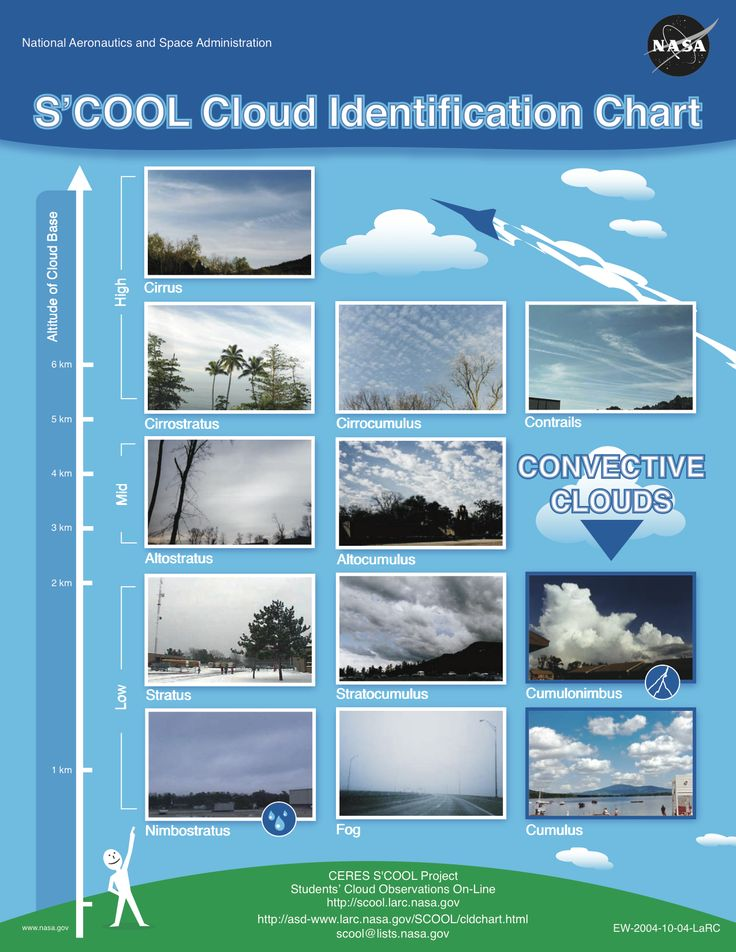 NASA Cloud Observer
High Clouds (Base above 6,000 meters):
Cirrus: Thin, wispy clouds composed of ice crystals. They often appear as delicate streaks or feathery wisps high in the sky.
Cirrostratus: Thin, sheet-like clouds that cover large portions of the sky. They can create a halo around the sun or moon.
Cirrocumulus: Small, fluffy clouds in a regular pattern, resembling fish scales or ripples.
Medium Clouds (Base between 2,000 and 6,000 meters):
Altocumulus: Puffy, grayish-white clouds with rounded edges. They often form parallel rows or patches.
Altostratus: Thick, grayish clouds that partially obscure the sun or moon. They lack the distinct features of cirrostratus.
Low Clouds (Base below 2,000 meters):
Stratus: Uniform, grayish clouds that cover the sky like a blanket. They can bring drizzle or light rain.
Stratocumulus: Low, lumpy clouds with defined edges. They often appear in rows or patches.
Nimbostratus: Thick, dark gray clouds associated with steady rain or snow.
Remember that these cloud types can vary in appearance and behaviour, but this basic classification helps meteorologists understand weather patterns and atmospheric conditions. If you’d like to explore more examples, you can check out NASA’s On-Line Cloud Chart.
6
5
4
3
2
1
View our data on the global map
[Speaker Notes: Slide already updated for this voyage]
iNaturalist
Western Columbine
Aquilegia formosa 
from Cordova, AK
Throughout this voyage, you played a vital role in documenting the incredible biodiversity of Iceland.

By capturing and submitting images of wildlife and plant life, you contributed to a global effort to track species distribution and monitor ecosystems across some of Iceland's most remote and ecologically rich coastlines.

Together, we gathered:267 Observations120 Species Identified11 Observers Participating

Click on the link to view our collective data and see the impact of your contributions:
View our data  on the iNaturalist website
Credit: Chiara G Bertulli/HX
Credit: Chiara Giulia Bertulli
[Speaker Notes: Just as we’ve collected data on the ocean and the sky, we also played a role in documenting life on land and at sea. Every wildlife sighting, plant identification, and photo taken helped build a bigger picture of biodiversity in Antarctica—contributing to global research on how ecosystems are changing.
To walk us through the iNaturalist project and the data we collected, I’d like to invite Ingvild to the stage]
FNICE2505 – MS Fridtjof Nansen 17-24.5.2025
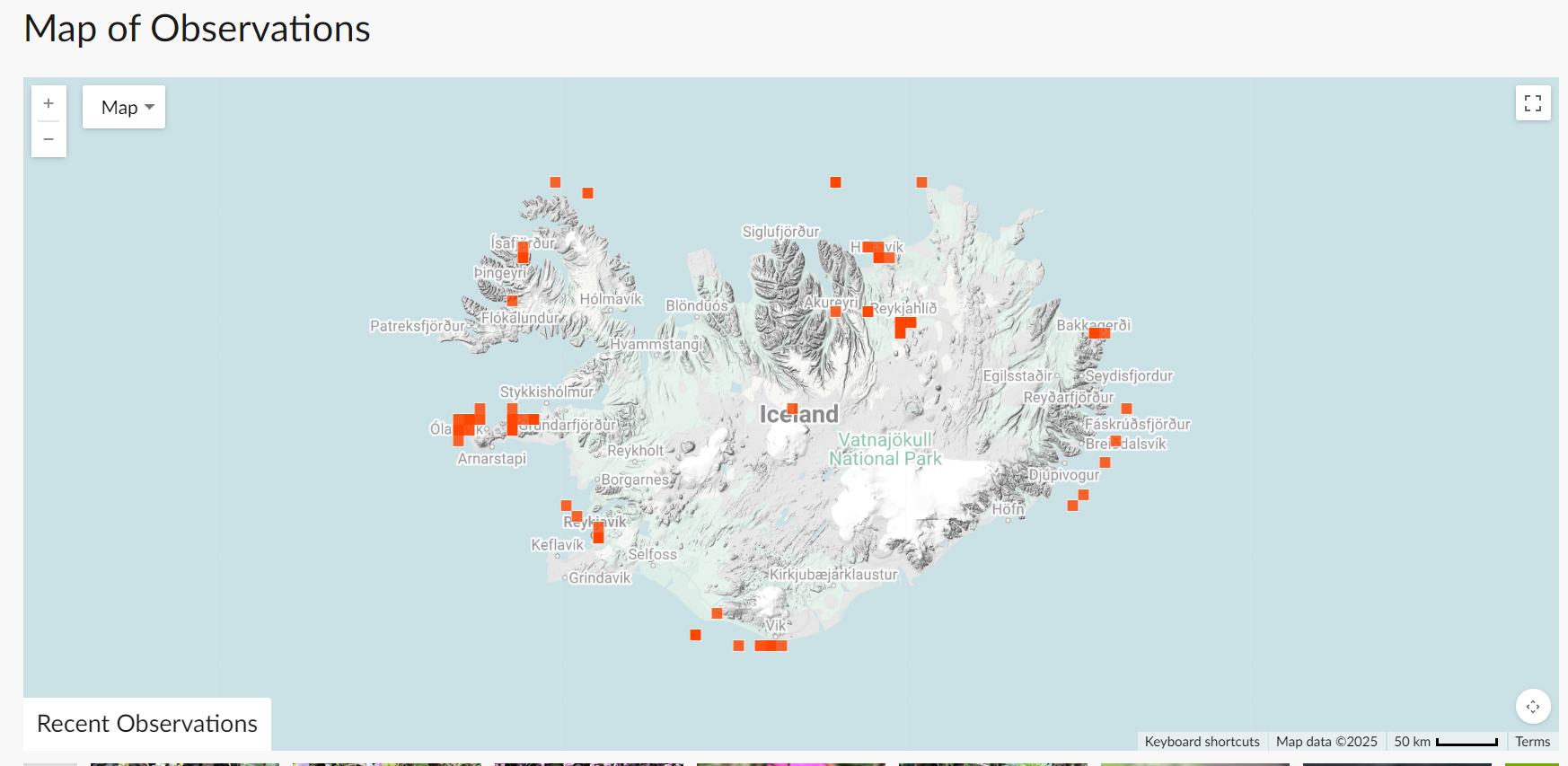 [Speaker Notes: Map of observations – to update]
FNICE2505 – MS Fridtjof Nansen 17-24.5.2025
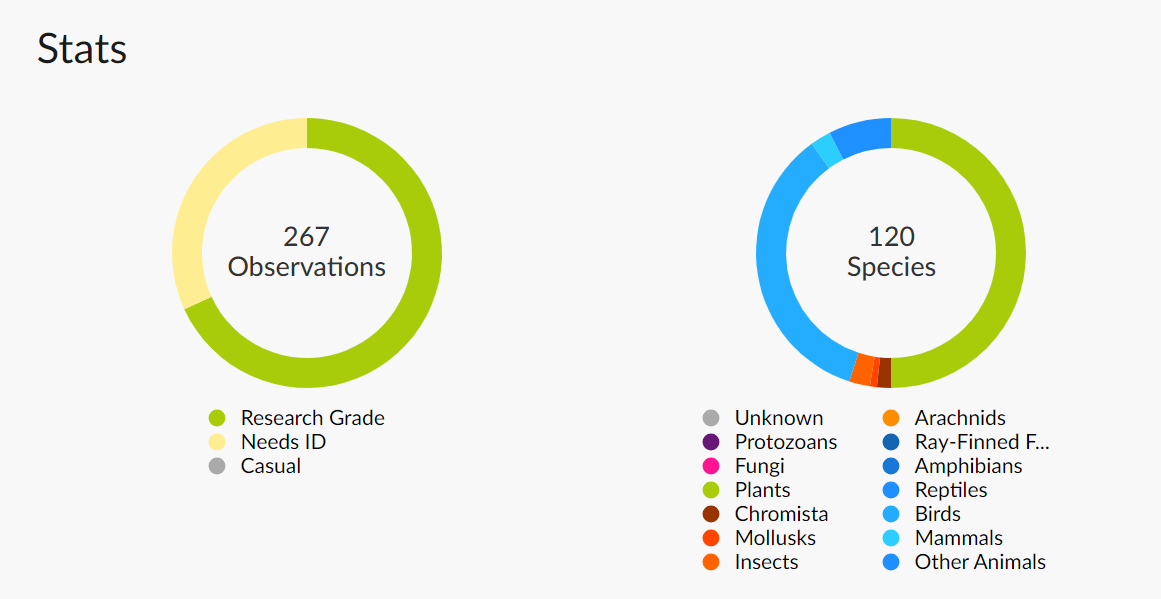 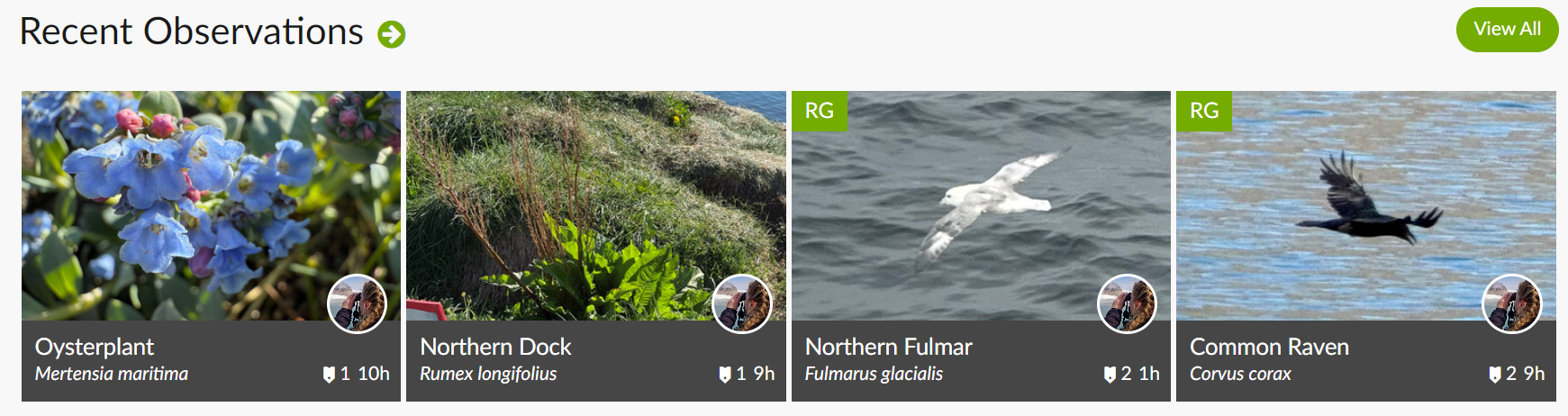 [Speaker Notes: Stats and line of submissions – to update]
eBird
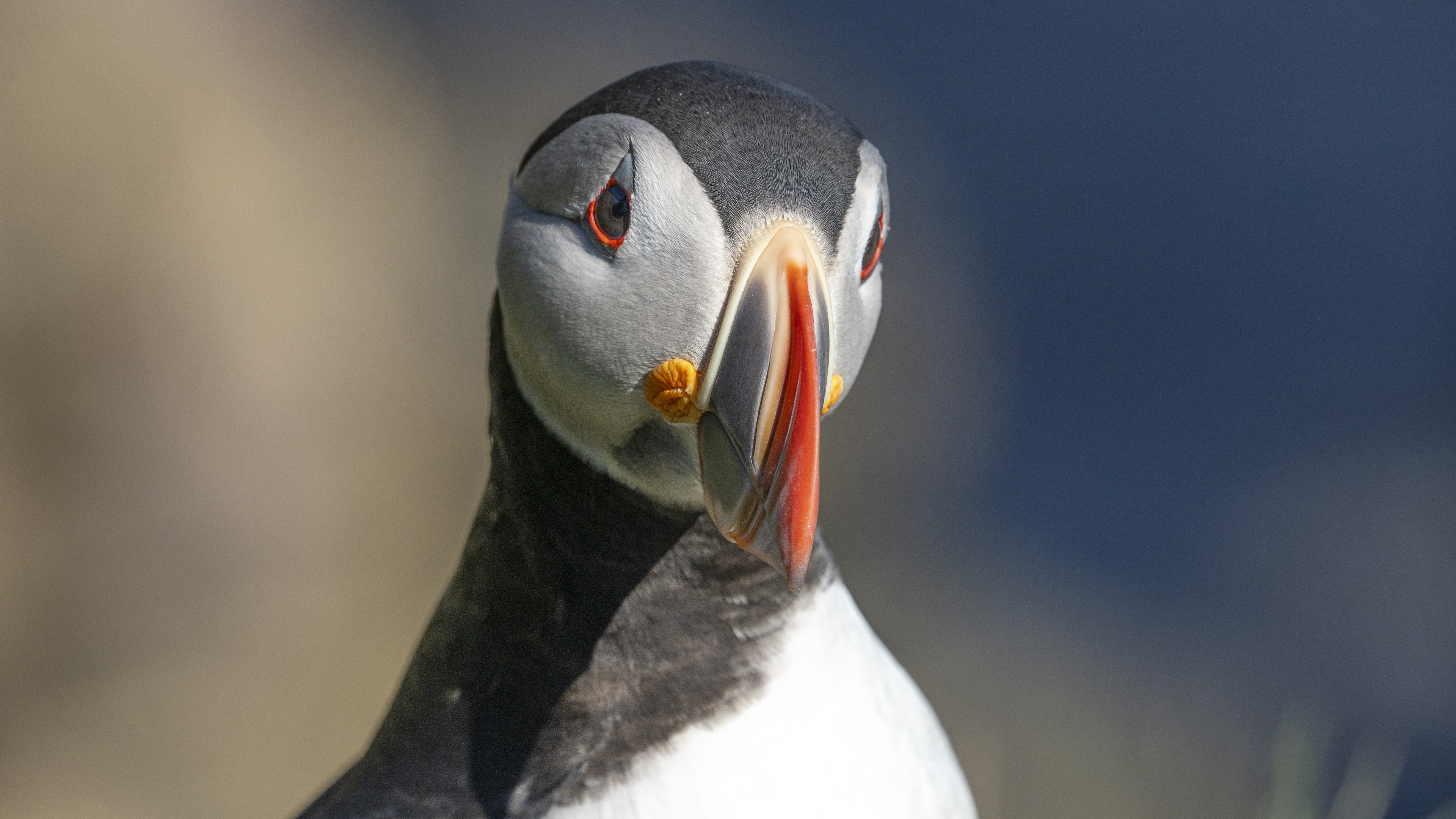 Bird-watching isn’t just a hobby—it’s a powerful tool for science. eBird, a global citizen science platform, allows bird enthusiasts to record and share sightings, contributing valuable data for research and conservation.

During our voyage, our onboard ornithologists conducted wildlife watches, completing 57 checklists and recording 46 bird species along the way.
Every entry adds to a growing database that helps scientists track migration patterns, monitor populations, and understand bird behaviour in remote regions like Antarctica. Scan the QR code to explore our data and see how your observations contribute to a global effort in avian research:
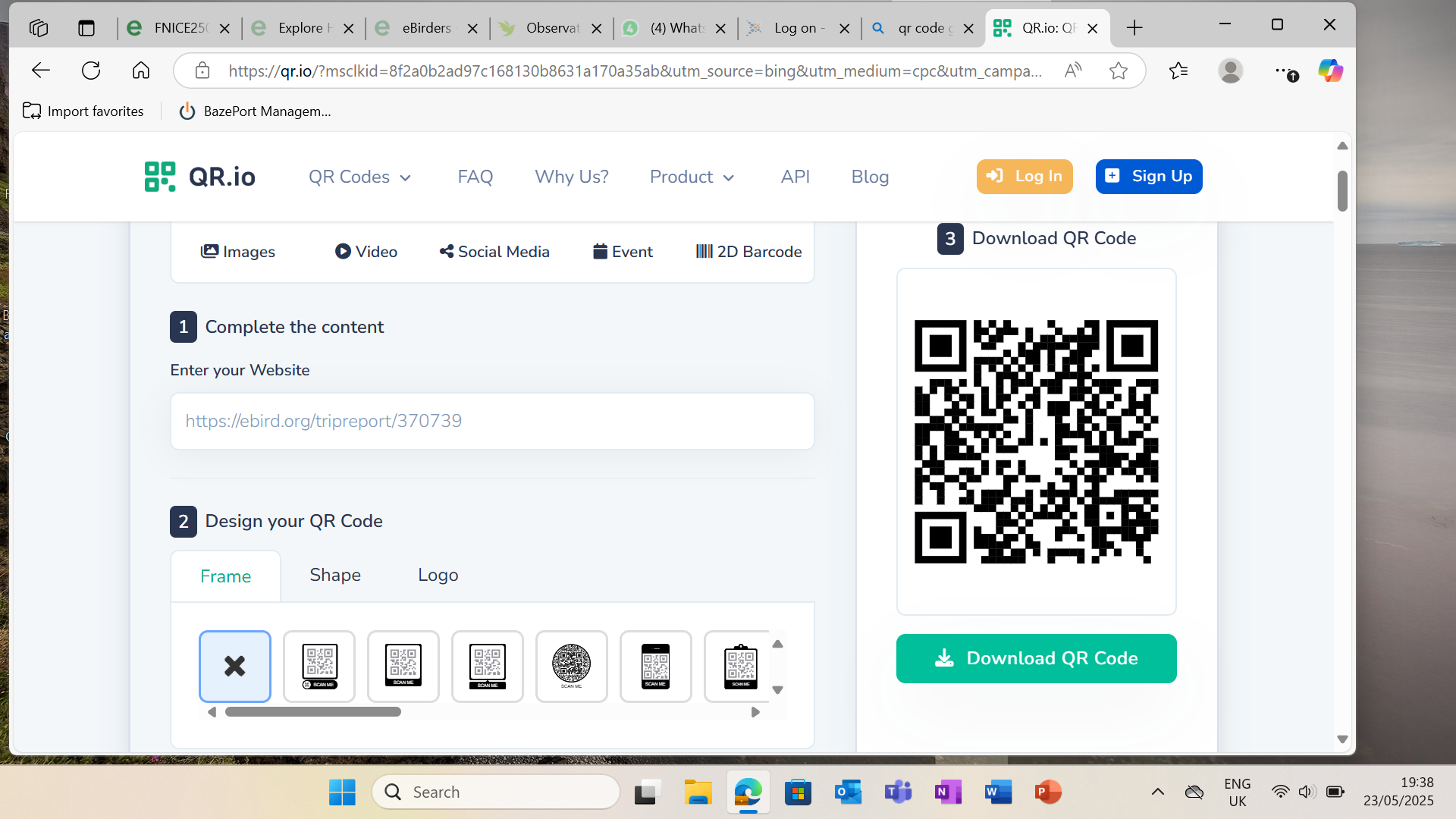 Credit: Timo Heinz/HX
[Speaker Notes: DONE]
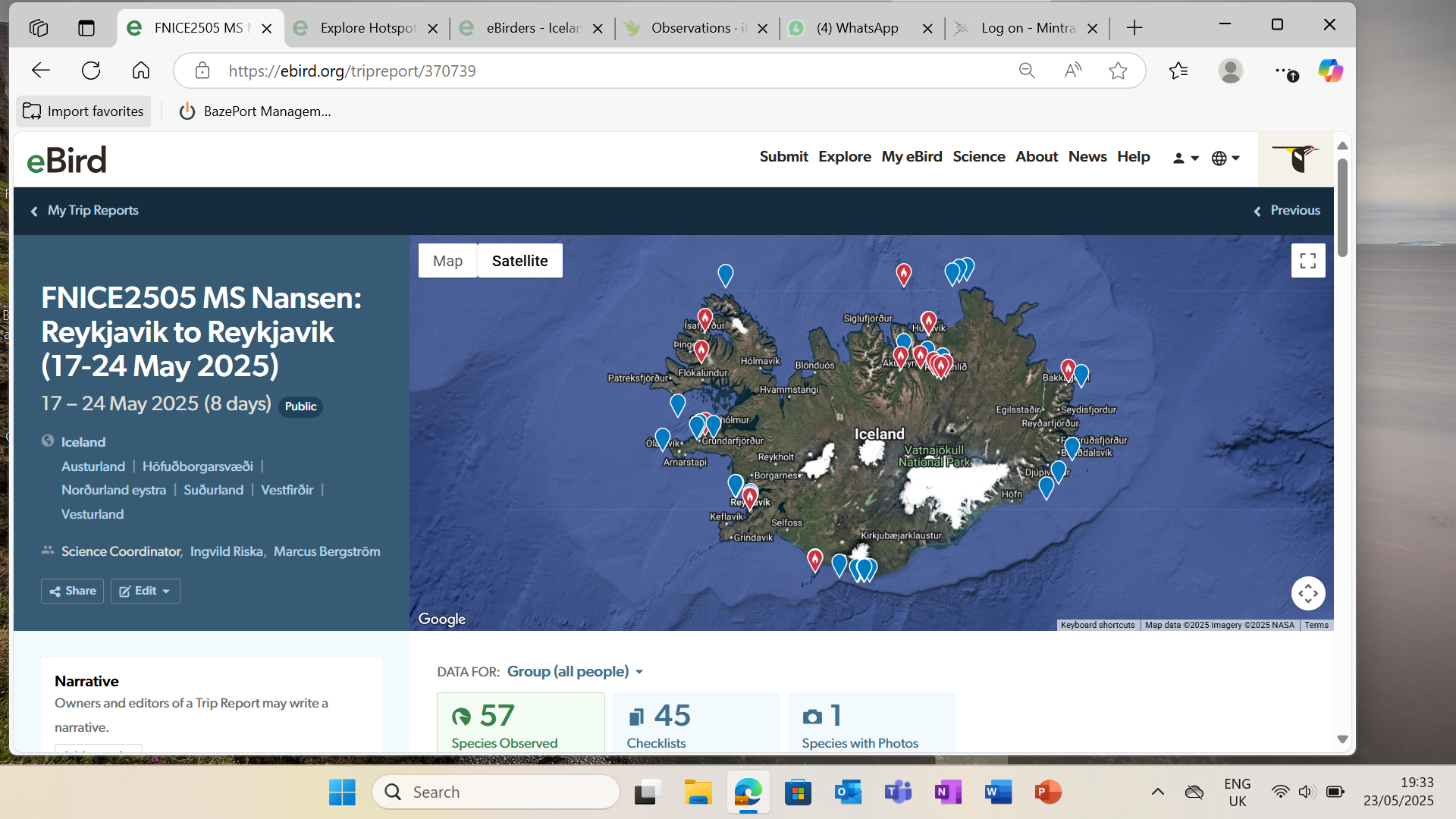 Plankton Samples
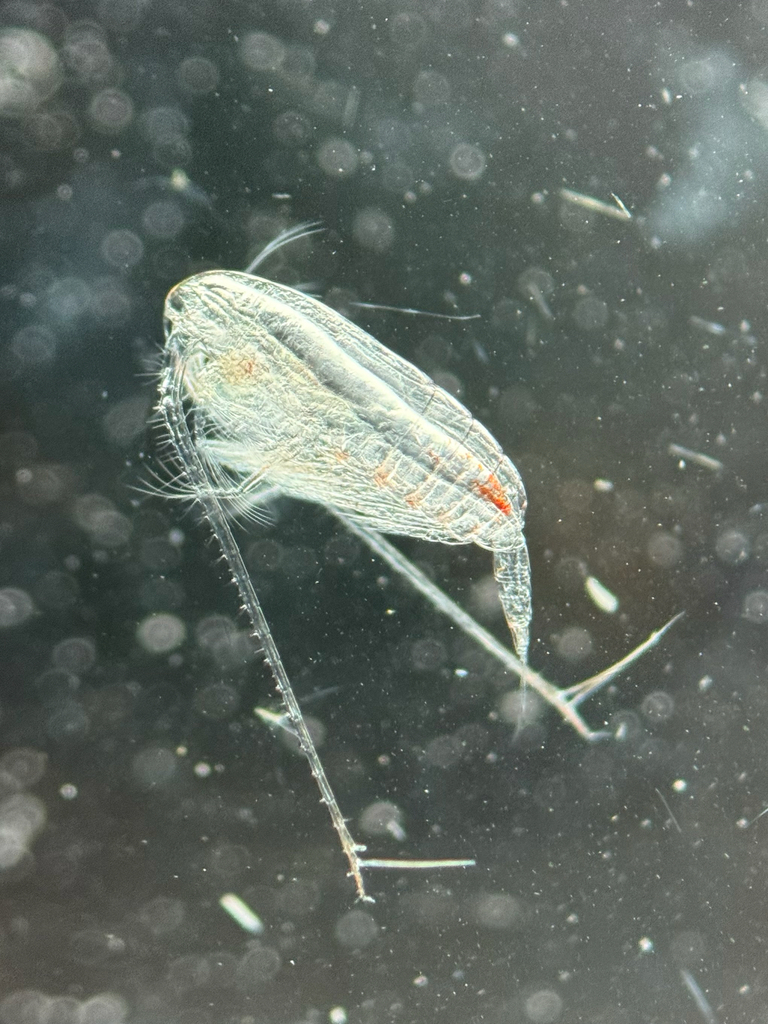 Back in the science centre, we brought the ocean into focus—examining our water samples under the microscope to uncover the hidden world of phytoplankton and zooplankton.

Using microscopes, we projected magnified images onto the screen, allowing everyone to see the intricate details of these tiny organisms. Smaller binocular microscopes offered a hands-on experience, inviting you to search for life in each drop of water.

The samples revealed a world dominated by diatoms, a type of phytoplankton that forms the foundation of the marine food web. What seemed invisible to the eye became a vivid reminder that even the smallest life forms shape this vast and wild ecosystem.
Photo: Ingvild Riska
[Speaker Notes: Please update photo for this voyage]
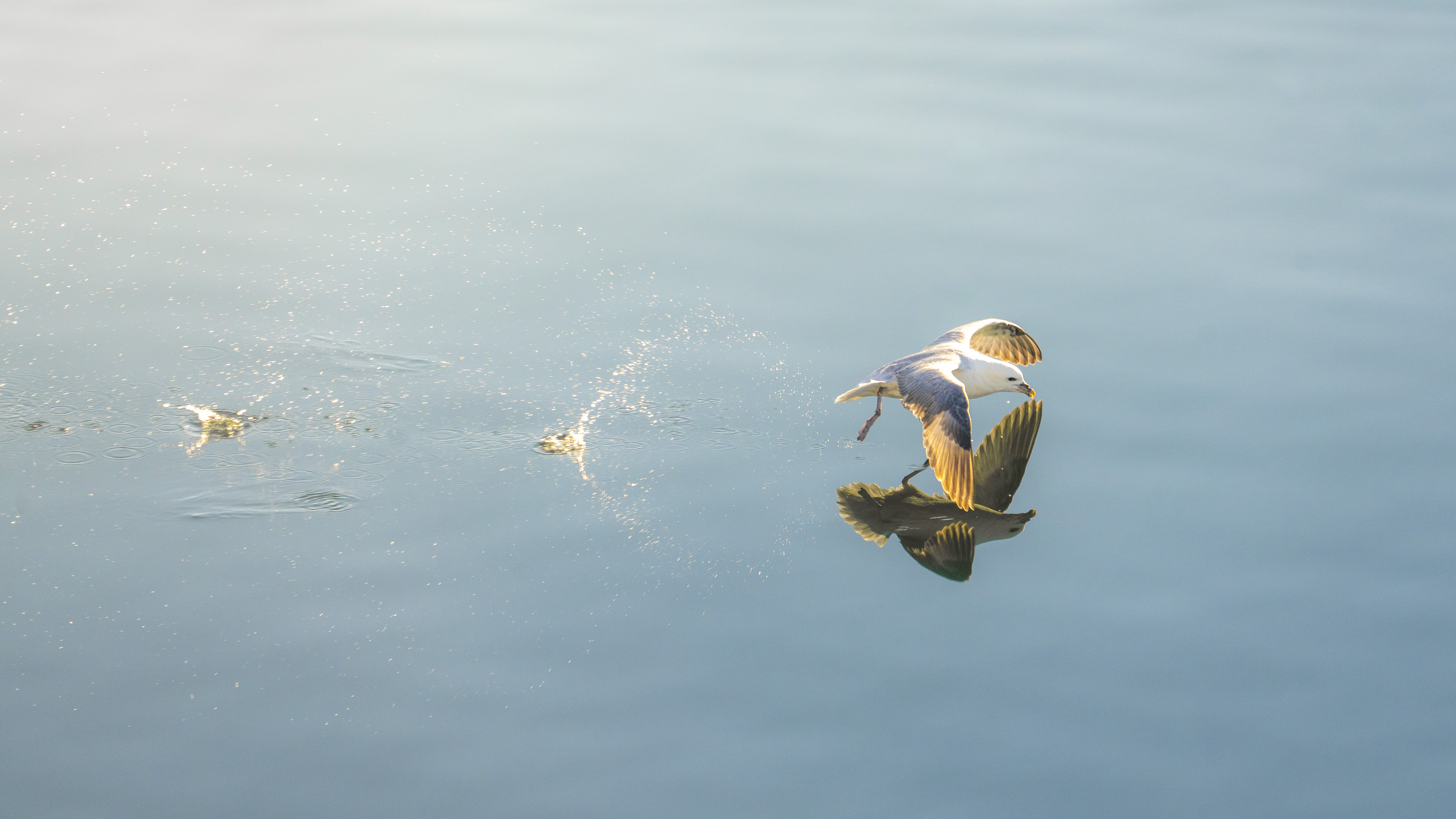 Wildlife 
List - Birds
Credit: Timo Heinz
Wildlife List – Seabirds
[Speaker Notes: Please update this slide for this voyage. Make sure the scientific name is in italics; English, German and French only]
Wildlife List – Waterbirds
[Speaker Notes: Please update this slide for this voyage. Make sure the scientific name is in italics; English, German and French only]
Wildlife List – Waterbirds
[Speaker Notes: Please update this slide for this voyage. Make sure the scientific name is in italics; English, German and French only]
Wildlife List – Landbirds
[Speaker Notes: Please update this slide for this voyage. Make sure the scientific name is in italics; English, German and French only]
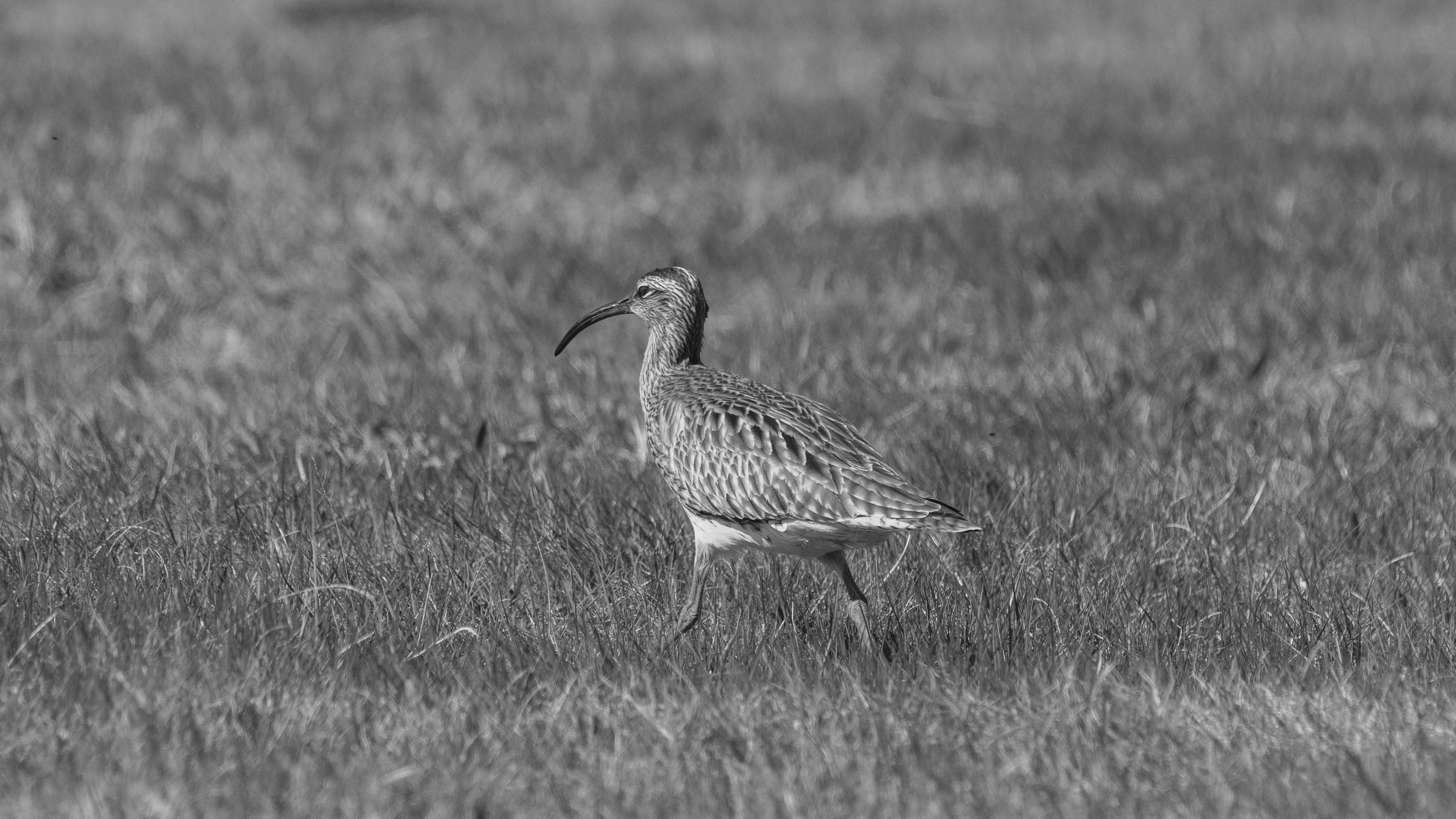 Eurasian Whimbrel (Numenius phaeopus)
Credit: Timo Heinz/HX
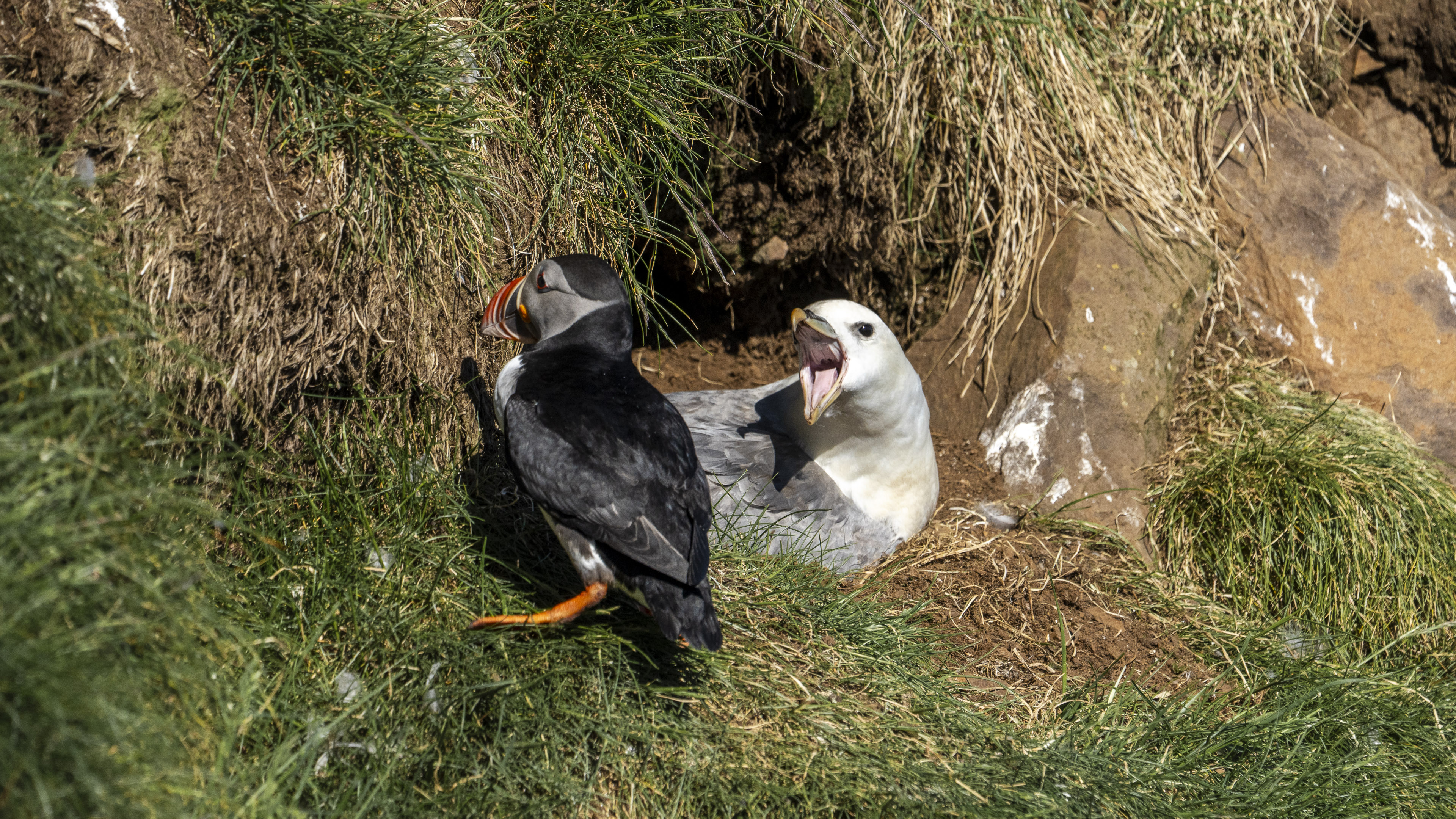 Northern Fulmar (Fulmarus glacialis) and Atlantic Puffin (Fratercula arctica)
Credit: Timo Heinz/HX
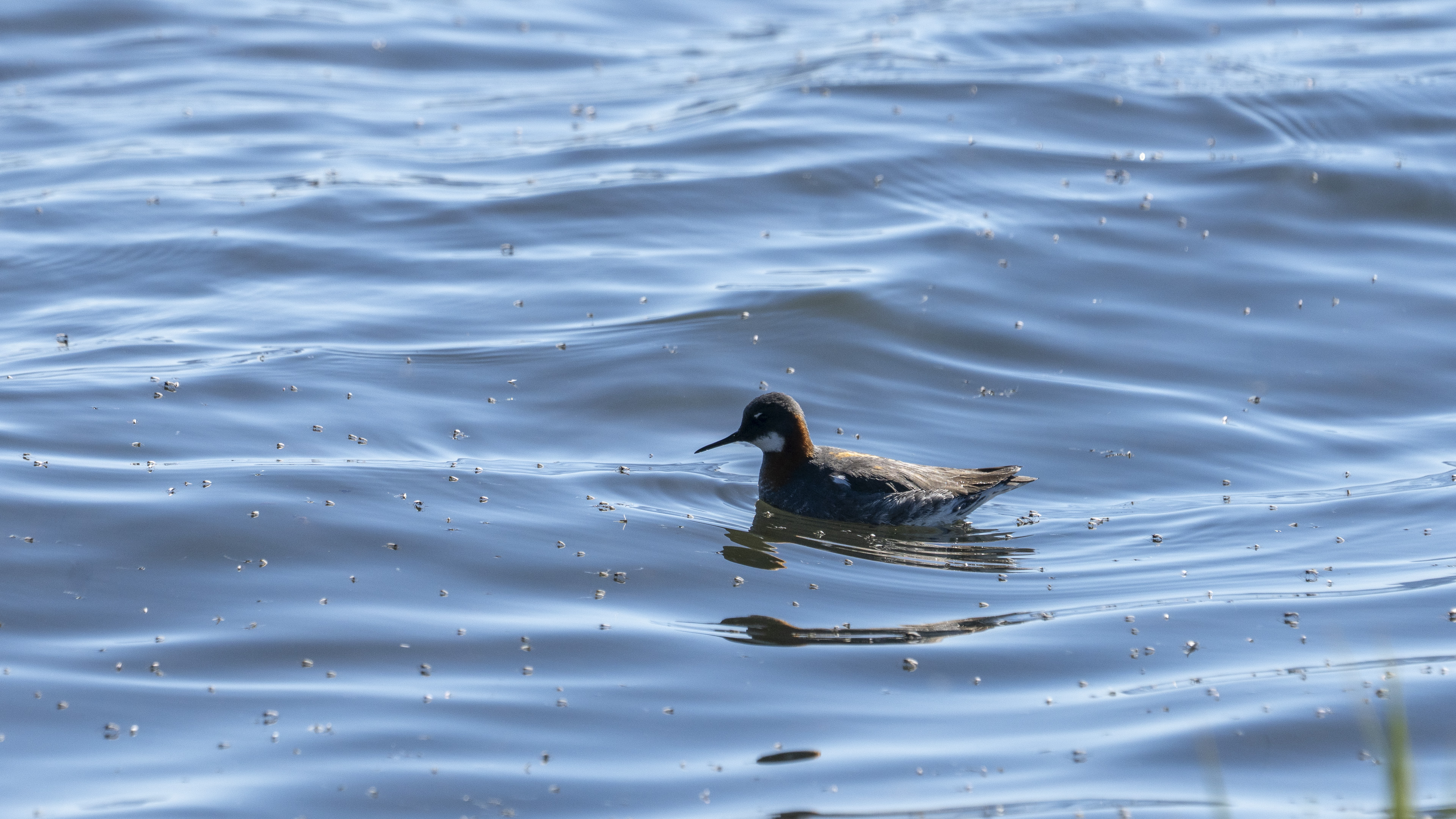 Red-necked Phalarope (Phalaropus lobatus)
Credit: Timo Heinz/HX
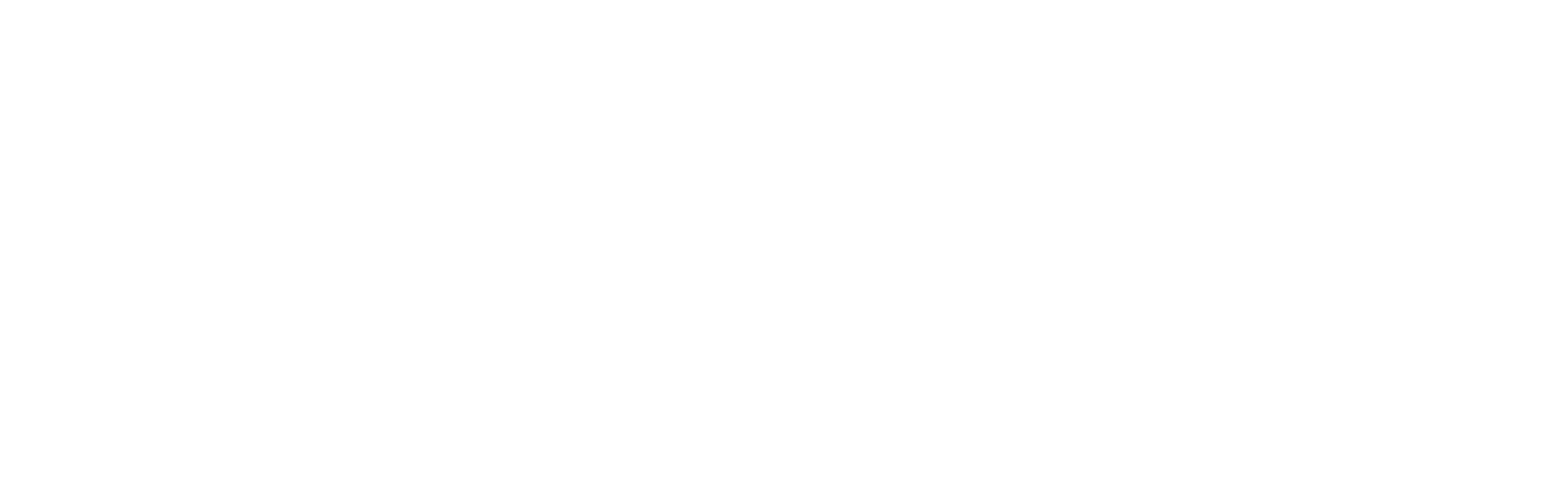 Credit: Timo Heinz/HX
Wildlife List – Marine Mammals
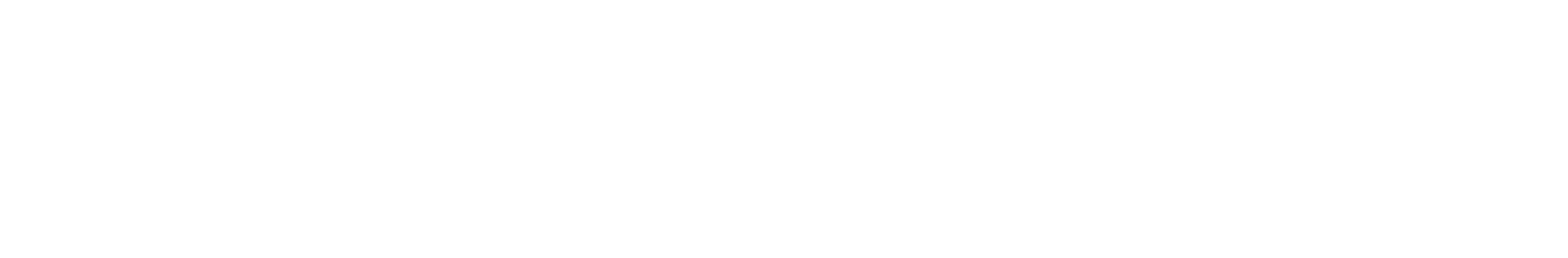 [Speaker Notes: Copy and paste marine mammals observed – make sure scientific name is in italics]
Connect With Your Inner Scientist
Photo: Oscar Farrera